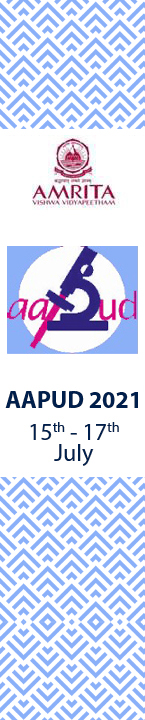 Poster Number : For Admin use only
Title


Presenting author & Email

Co-Authors

Affiliation(Institution)
Poster Category : Case Report
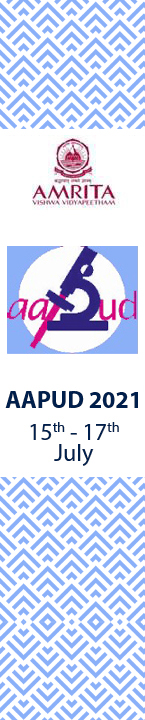 Case Report: Introduction
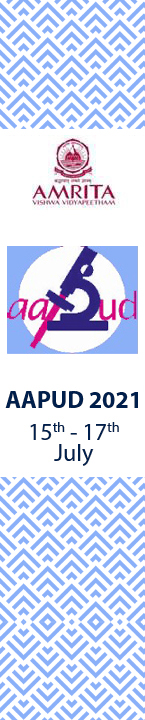 Case Report: History
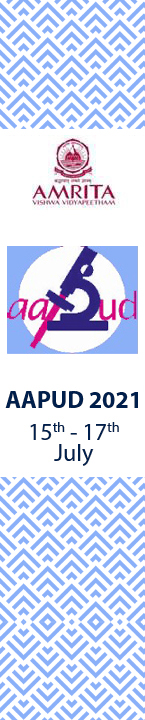 Case Report: Detailed Work up
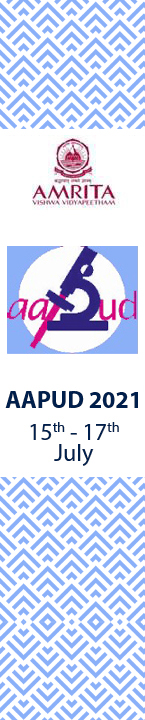 Case Report: Discussion
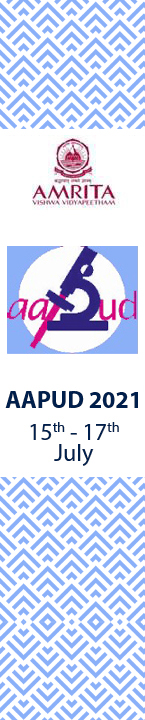 Case Report: conclusion